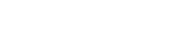 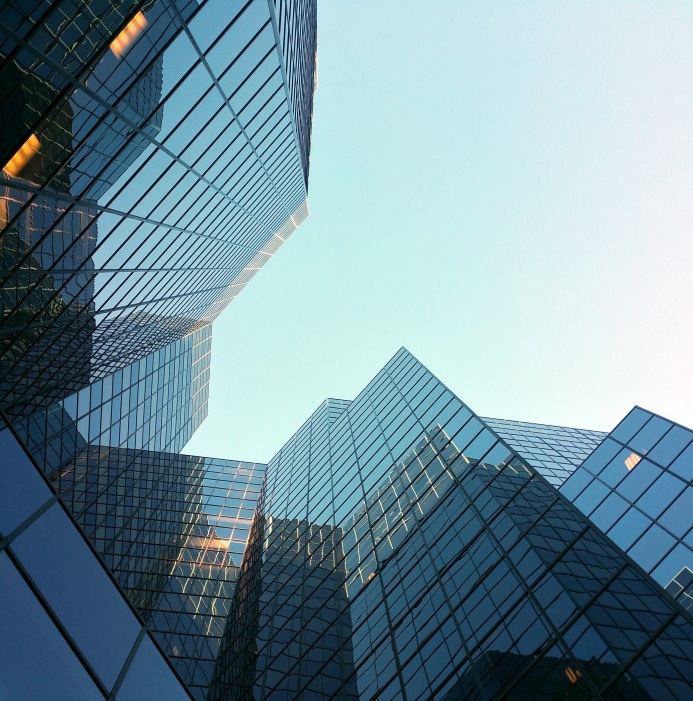 公司简介
上海沪琼网络科技有限公司/上海印比网络科技有限公司
联系电话：13918090226
手机/微信:13918090226
EMAIL:james@shhqjt.com james@shyinbi.com
客户接待中心：上海闵行区仙鹤路588弄1号楼web:www.898021.com www.shyinbi.com
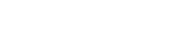 WELCOME
欢迎您关注上海沪琼/印比科技有限公司,本公司致力于为企事业提供有价值的产品服务，以需求为导向，不虚假宣传、不过度营销。坚持为客户提供有价值服务。公司由多名从业经验丰富的技术精英组建。
目录
CONTENTS
01
03
02
公司介绍
产品及服务
规划及未来
01
公司介绍
业务介绍
团队介绍
公司概述
发展历程
公司介绍
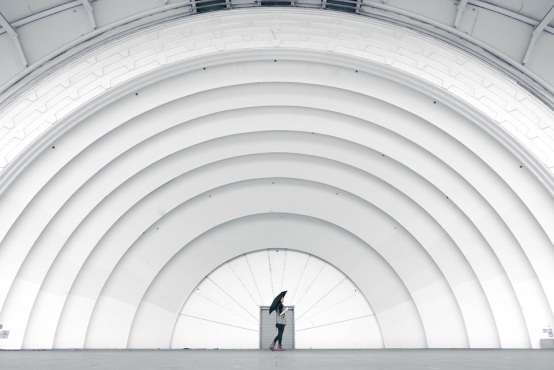 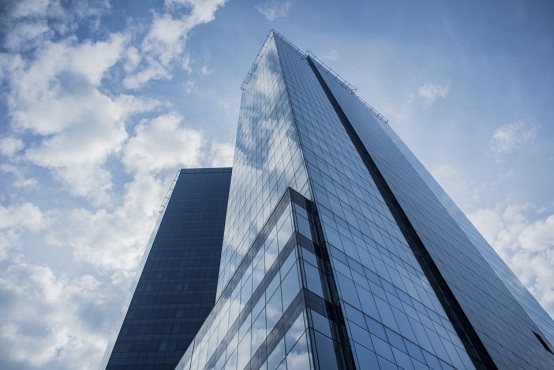 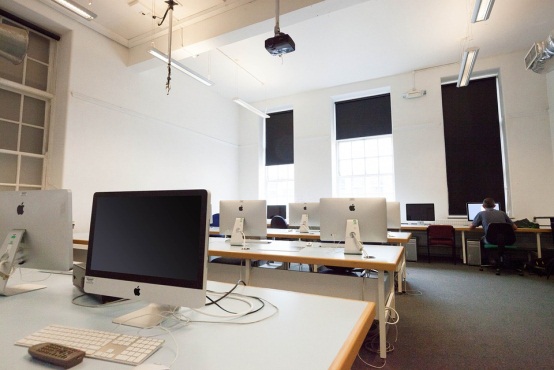 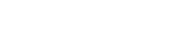 上海沪琼／印比网络科技有限公司
上海沪琼／印比网络科技有限公司 致力于为企事业提供有价值的产品服务，以需求为导向，不虚假宣传、不过度营销。坚持为客户提供有价值服务。公司由多名从业经验丰富的技术精英组建。
高端美工设计人员
用创新能力和前瞻性，为客户带来一场空前的视觉盛宴。
软件程序开发工程师
通过缜密的需求捕捉、分析、设计，来实现客户的天马行空。
网络安全高级工程师
网络安全，重于泰山。我们为您的征途保驾护航。
网络营销人员
建立品牌能力，最大化实现企业在互联网中的价值。
公司提倡以人为中心的管理思想，实行人性化的管理方案。让员工喜欢工作、享受工作。最终让客户得到专业用心的服务。
发展历程
2014年
2018年
2016年
公司团队组建完成,资深设计师、资深网络编程人员、资深网络安全、营销人员加入.
开发墓园业务管理系统.
开展和金融领域合作软件开发和网站建设
和上海各大中小学展开合作、教育局合作等
上海沪琼／印比网络科技有限公司
期待和您合作！
2015年
2017年
2013年
业务拓展至企事业单位
和上海电信合作推广智慧教育-共享课堂等.
和成都金虎科技和深圳浩雄科技共同合作推广智慧教育软件
公司在上海成立
团队骨干介绍
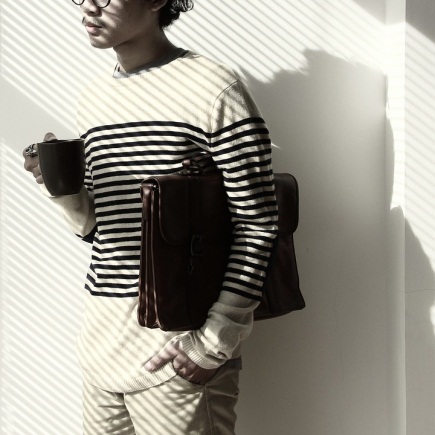 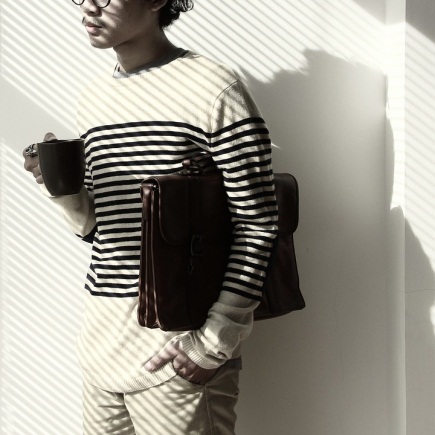 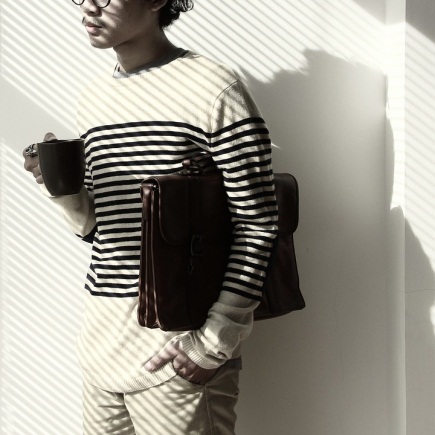 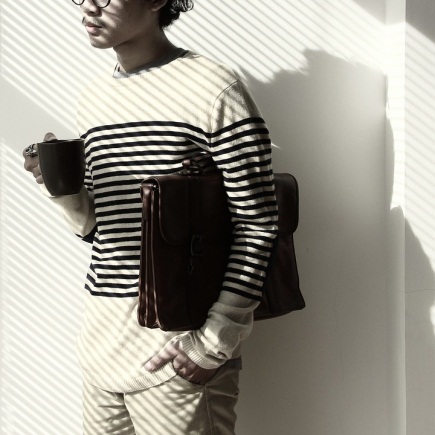 程良均
郑夕卫
程理波
袁静
集团公司总经理
北京分部市场总监
资深美工设计师
成都分部市场总监
2004年毕业于河南大学计算机专业本科,一直在大公司任职美术设计，前端页面制作，擅长HTML5+CSS3技术、UI设计、美术策划等。
2004年毕业于北京某知名大学. 擅长市场营销拓展及文案策划。目前主管成北京市场开发和行政事务。
2004年毕业于重庆工商大学计算机专业本科,毕业后一直从事IDC运维、程序编写、网络安全、网络营销等多方面工作经验. 擅长市场营销策划、拓展及项目管理、系统分析设计、技术支持、数据库架构等。
2005毕业于重庆工商大学计算机专业本科,毕业后市场开发、行政管理工作，目前主管成都市场开发和行政事务。
团队骨干介绍
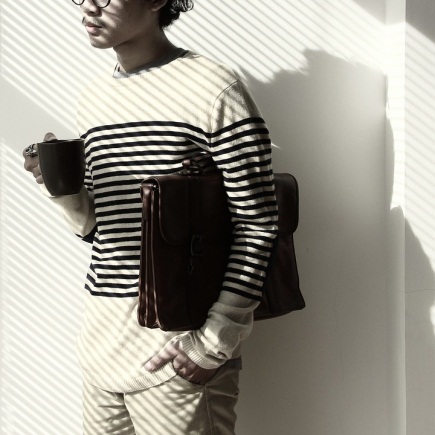 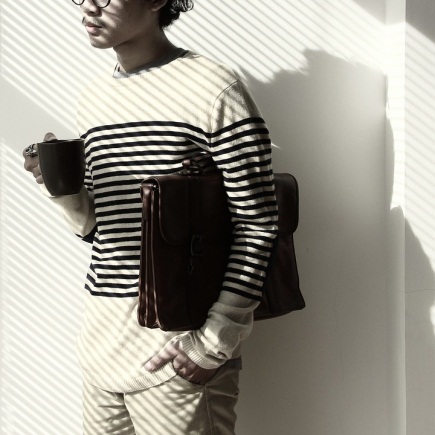 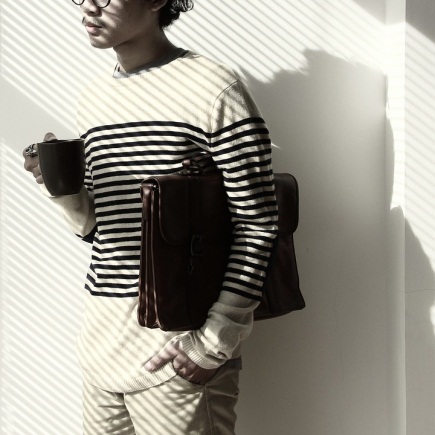 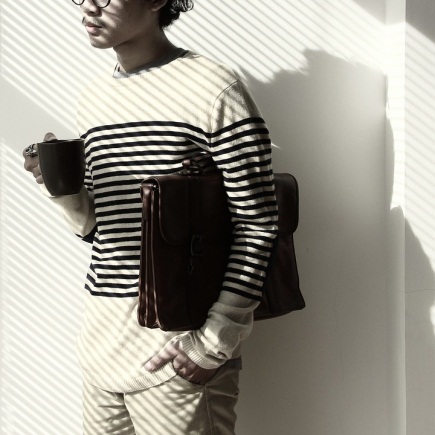 程良均
吴新文
李志刚
包琳琳
桌面、网络运维工程师
资深Net软件工程师
资深JAVA软件工程师
PHP软件工程师
2004年毕业于重庆工商大学计算机专业本科,拥有思科和微软双重安全认证，一直从事PHP平台开发和网络工程方面工作，对网络安全和系统运维、硬件维护也有资深经验。
长期从事网络、系统运维工作，擅长系统黑客和网页黑客技术。
拥有10多年的WINDOWS、liunx系统维护经验。对桌面系统软件硬件运维经验丰富。
2005毕业于西安电子科技大学计算机专业本科,毕业后一直在软件公司从NET平台软件后开发.擅长B/S软件及APP开发建设，人工智能开发和硬件底层开发。
2003年毕业于复旦大学计算机专业本科,毕业后一直任职外企软件公司从事JAVA技术类软件开发工作,擅长系统和APP开发建设.
核心成员
主要操作项目一
开拓与电信、茅台酒厂等合作
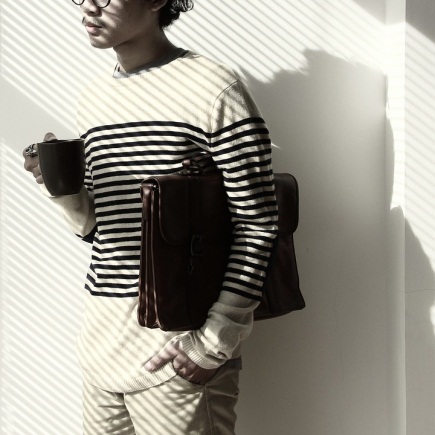 主要操作项目二
拓展教育行业、金融行业市场
程良均
主要操作项目三
公司总经理兼项目总监
墓园业务管理系统、墓园数字化建设和私有云部署等
主要操作项目五
主要操作项目四
拓展与上海出版社集团合作
公司运营策划管理方向掌舵。
核心成员
主要操作项目一
上海科学技术出版社官网建设
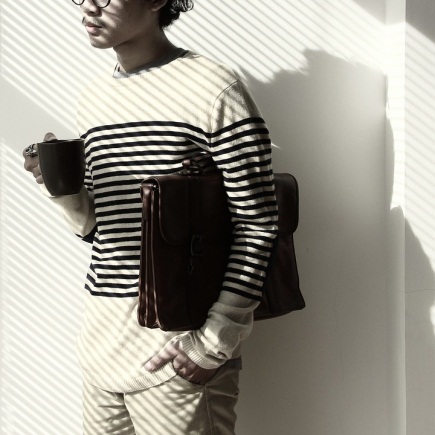 主要操作项目二
茜诗迪官方网站建设
袁静
主要操作项目三
资深美术设计师
上海仙鹤园触摸屏系统
主要操作项目五
主要操作项目四
各类网站、APP、软件系统界面设计制作
广告设计、公司ui设计、产品包装策划设计等
核心成员
主要操作项目一
世界工厂B2B平台
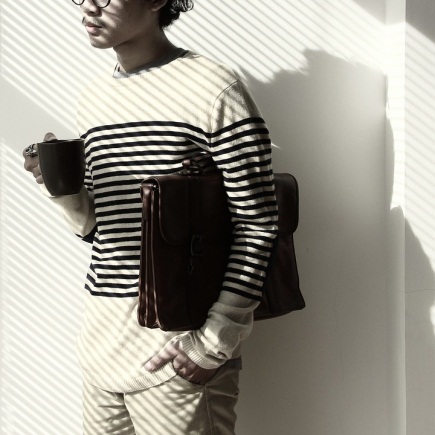 主要操作项目二
共享单车系统
李志刚
主要操作项目三
NET软件工程师
硬件开发工程师
卫生部细菌耐药监测网
主要操作项目五
主要操作项目四
椰子机自动销售、扫码支付系统、文件管理系统
智能充电桩系统开发。
核心成员
主要操作项目一
ERP系统
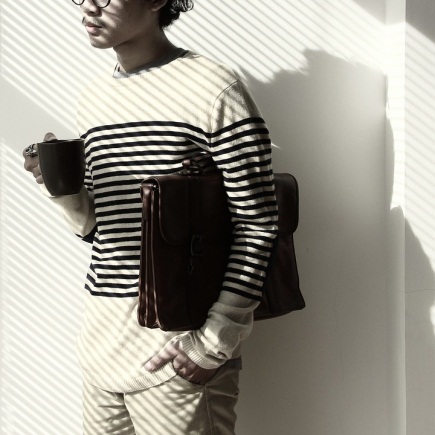 主要操作项目二
微信商城
程良均
主要操作项目三
PHP软件工程师
数据库工程师
PHP电子商务系统
主要操作项目五
主要操作项目四
各类官方网站后台
新旧业务系统数据无缝导入
02
产品及服务
营销网络
产品介绍
主要业务
服务项目
主要业务
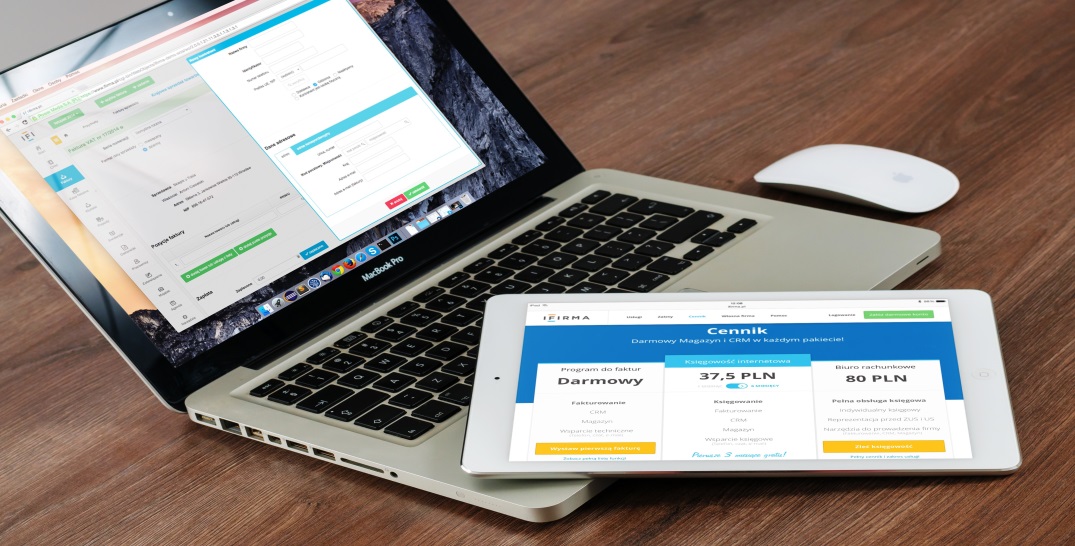 网站建设
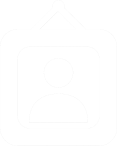 官网、电商、门户、品牌、H5、微站等各类网站建设
软件开发、人工智能、大数据
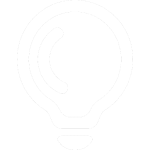 各类应用软件系统、人工智能、大数据建设
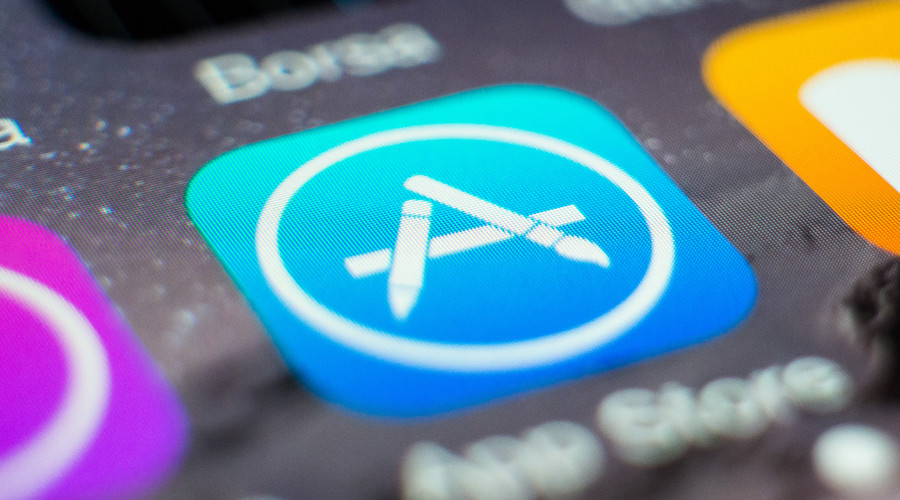 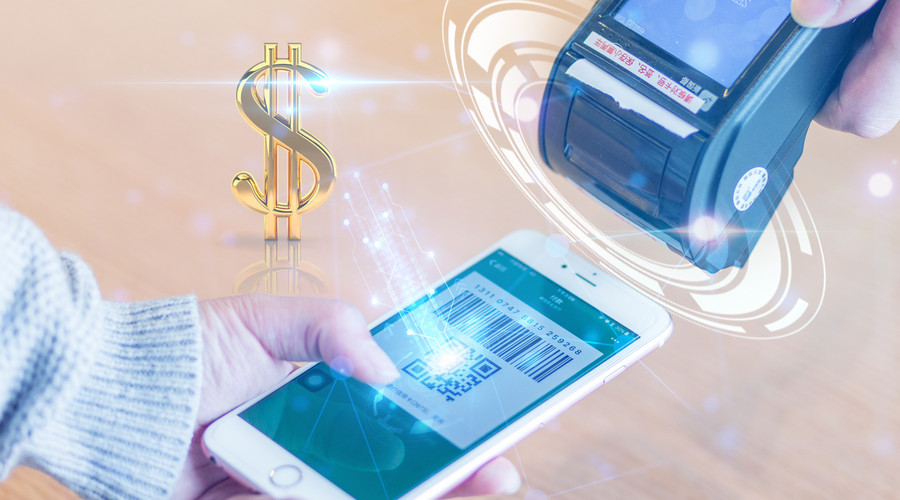 APP开发制作
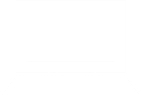 定制各类APP软件
互联网增值服务
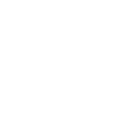 企业邮局、虚拟主机、SD-WAN虚拟局域网、网络营销推广
主要业务
网络工程、私有云建设
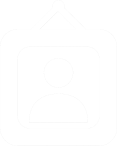 现场综合布线、机房建设vlan划分、网络监控安装
硬盘救济/数据恢复
硬件销售
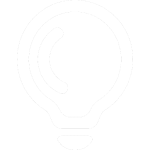 品牌机/组装机采购、网线采购、IT辅助设备采购、打印机复印机租赁
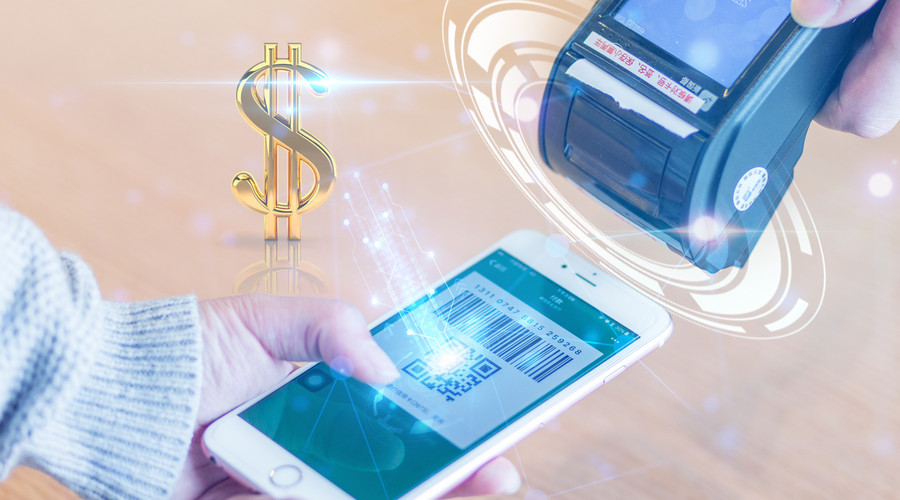 IT外包服务
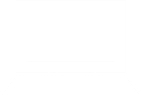 办公现场网络维护、域名、网站、系统等管理、软件程序、服务器维护、机房维护
行业品牌创建
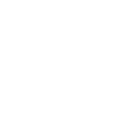 品牌策划、UI/广告设计、包装盒设计、其他形象设计
营销网络
业务覆盖范围
80%
上海
我们业务目前以上海、北京、深圳、广州、成都、仁怀茅台为主。
5%
成都
10%
北京
深圳
5%
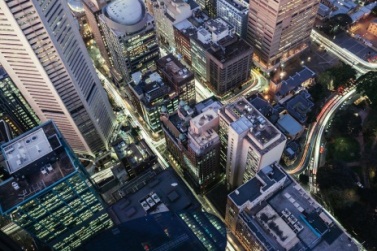 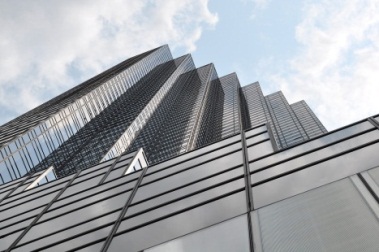 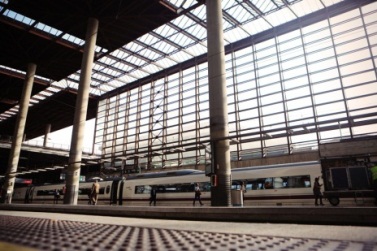 产品介绍
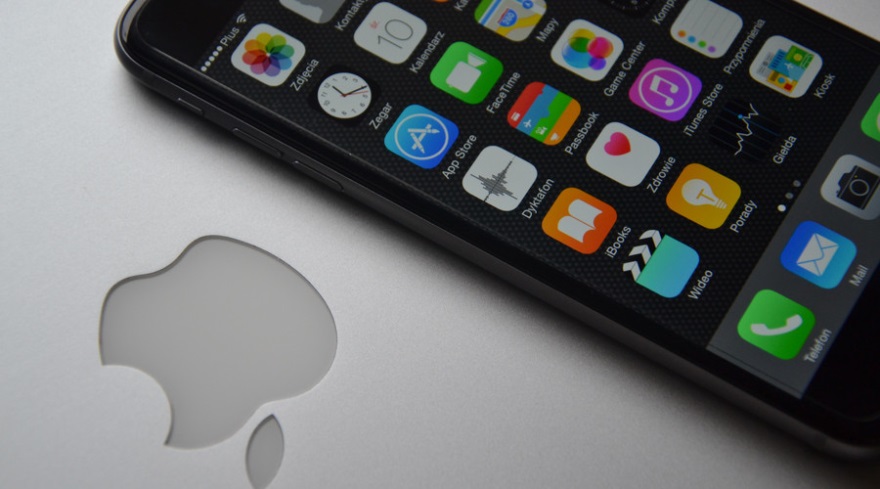 网站建设
响应式网站、H5网站、门户网站、行业网站、企事业单位官方品牌网站建设。
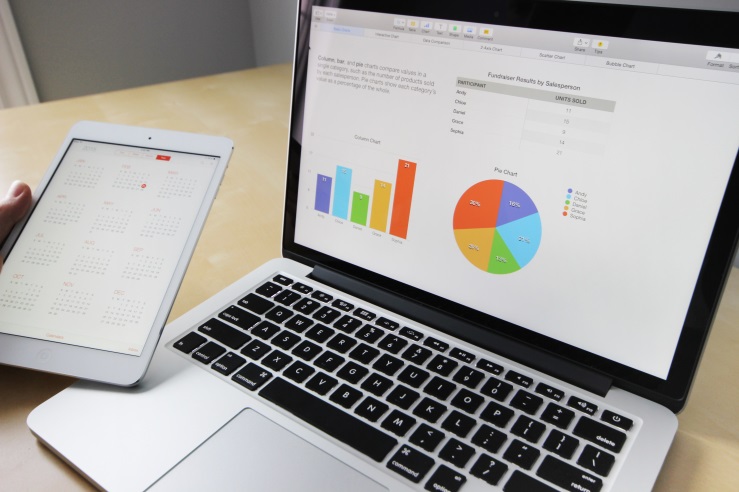 软件开发/APP制作/人工智能
打造您的专属优质APP
ANDROID开发、IOS开发、UI设计，为企业提供完善移动互联网方案。人工智能软件硬件互助，建设智慧互联网.
产品介绍
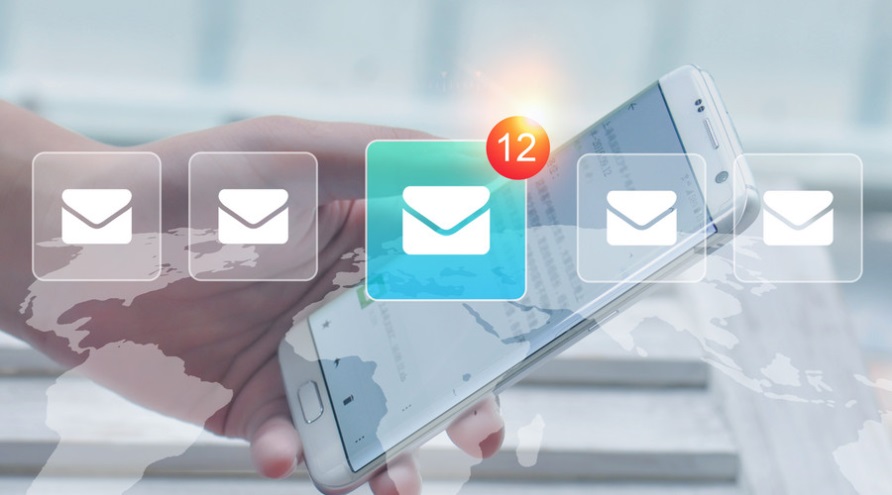 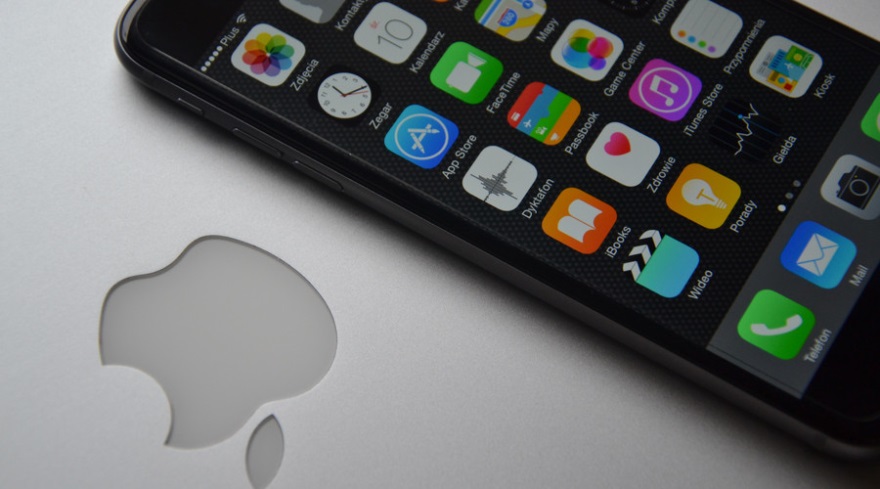 企业邮局
亿级邮件系统架构海外转发，安全可靠海外转发，安全可靠高效反垃圾、反病毒高效反垃圾、反病毒高稳定性,超大容量高稳定性,超大容量。
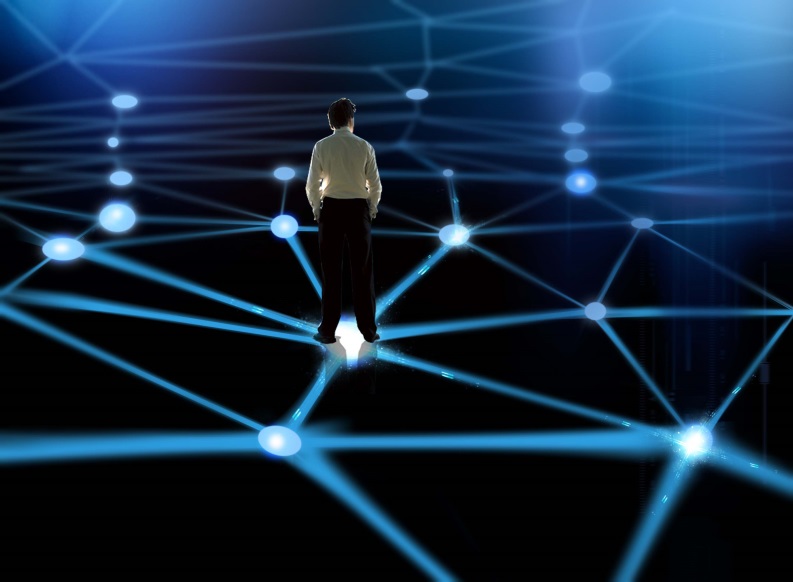 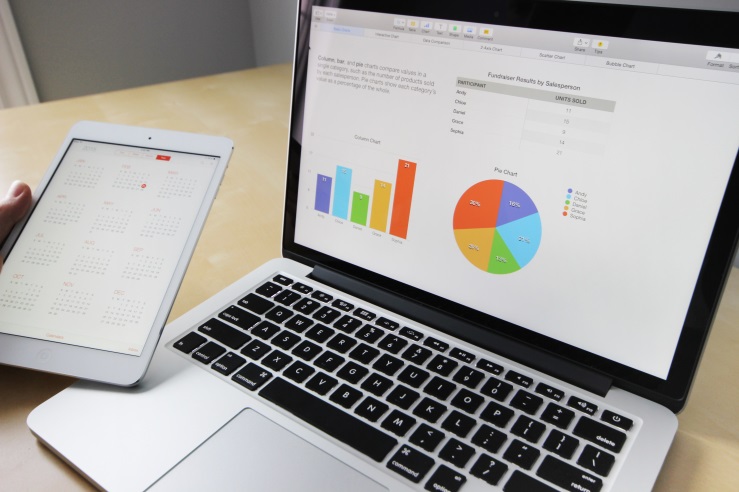 虚拟主机
阿里云主机服务LIUNX系统平台；高安全性稳定性；阿里云快速备案；IIS、Apache性能不限；空间、流量大小不限；数据定期备份；优质的售后服务。
产品介绍
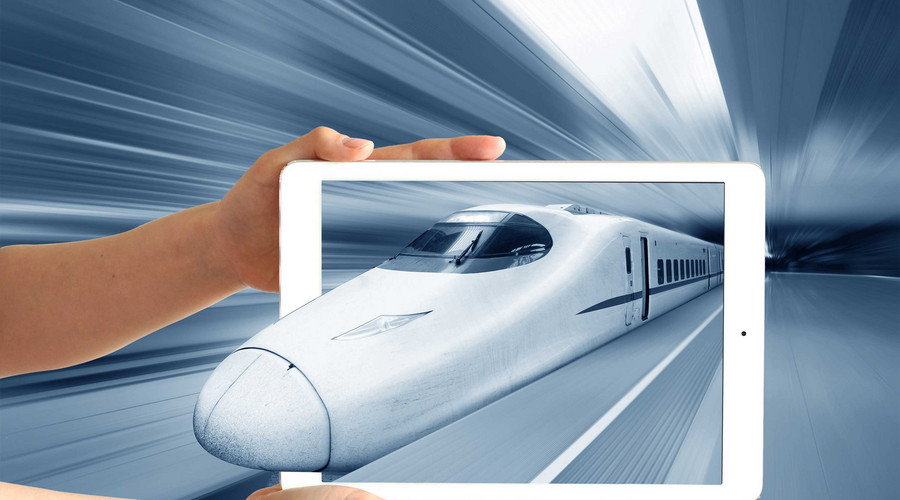 大数据平台、物联网大数据
为高端企业定制大数据平台，物联网大数据数字工厂，数字化办公平台等。
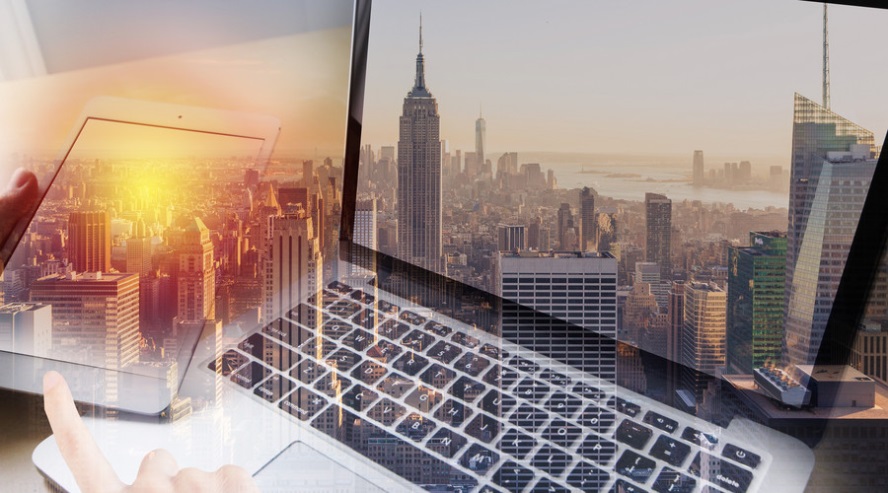 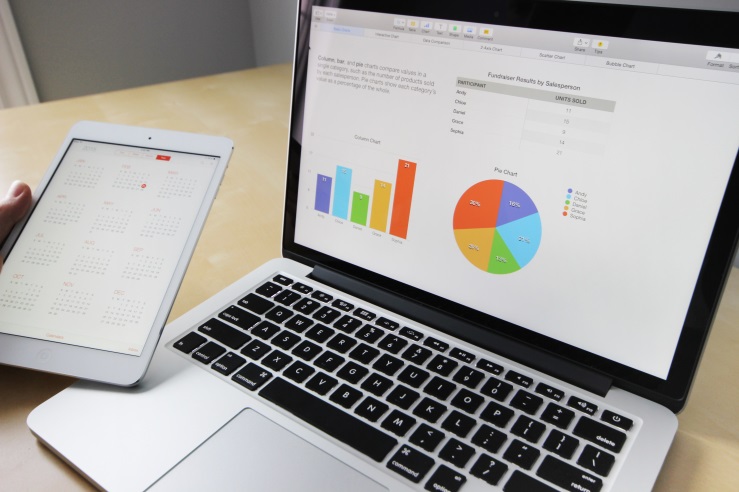 SD-WAN虚拟局域网
打造您的专属优质APP
ANDROID开发、IOS开发、UI设计，为企业提供完善移动互联网方案。
产品介绍
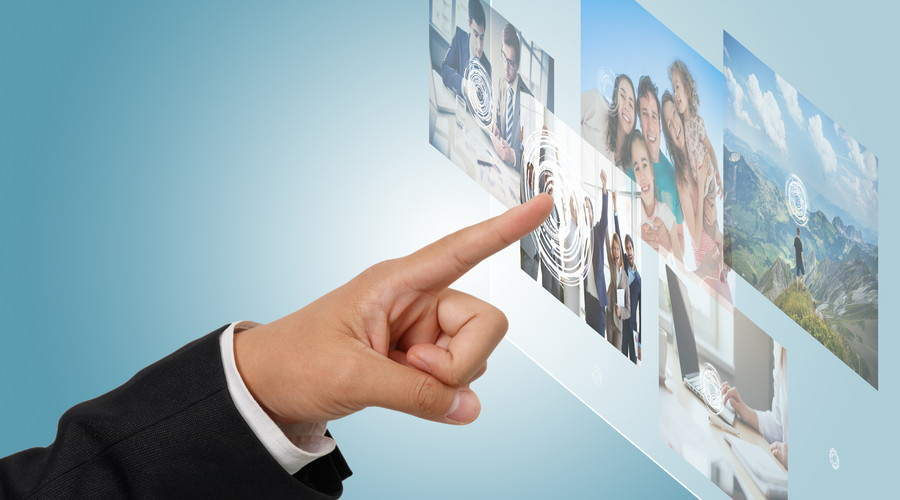 KINGHOO视频会议软件
四川金虎多媒体通讯技术有限公司是领先的多媒体通信系统提供商和技术服务商，致力于向社会提供成熟、先进的多媒体通讯产品和专业的集团协同沟通解决方案。
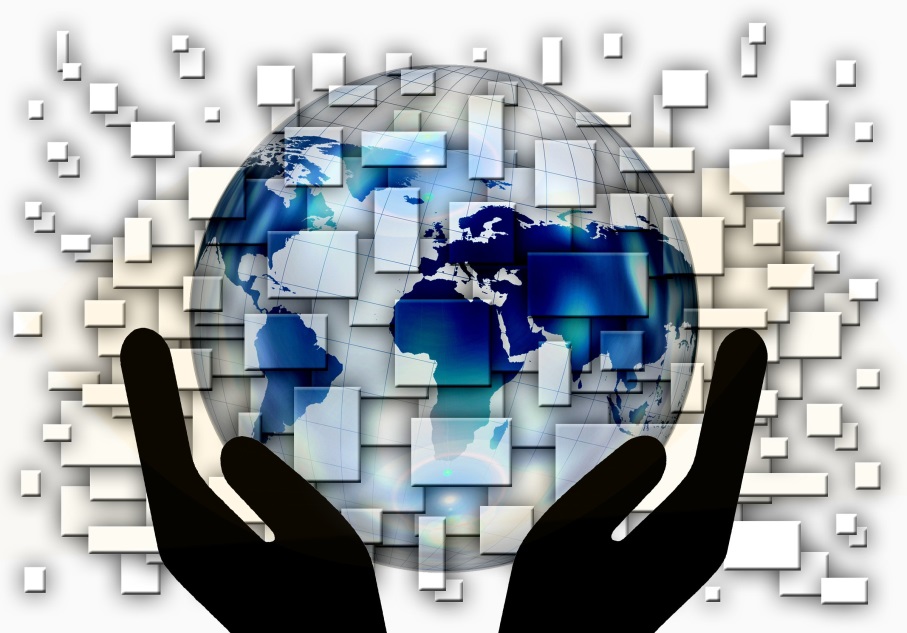 智慧教育-共享教室
优秀教学资源同步共享,通过我们智慧教育系统软件及系统配套，实现教学资源同步共享应用.
服务宗旨
专业
品质
责任
可靠
最优
并进
做客户最可靠的合作伙伴，以最优的服务、最佳的作品给与客户，和我们的客户共同进退。
我们始终以专业技术为基础、品质保证为目标、责任第一的工作方式为客户提供服务。
上海沪琼／印比网络科技有限公司客户服务部
03
规划及未来
发展目标
实施计划
结束语
市场前景
竞争优势
市场前景
2017年官方统计，有2亿的人们在使用电脑办公、浏览信息、购物等。
PC用户
2亿
网络安全是网络发展必备一环，数以千计的网站、软件等存在大量安全漏洞，损失率不可估计.
手机用户
网络安全
6亿
千亿
电子商务成为人们生活主要部分，网络营销作为21世纪营销主流不容忽视，据官方统计，通过网络营销带来的营业额万亿元以上.
2017年官方统计，使用手机用户达6亿以上，通过手机终端获取信息成为人们的主要工具.
网络营销
万亿
竞争优势
资深技术团队
贴心优质服务
高端设计制作
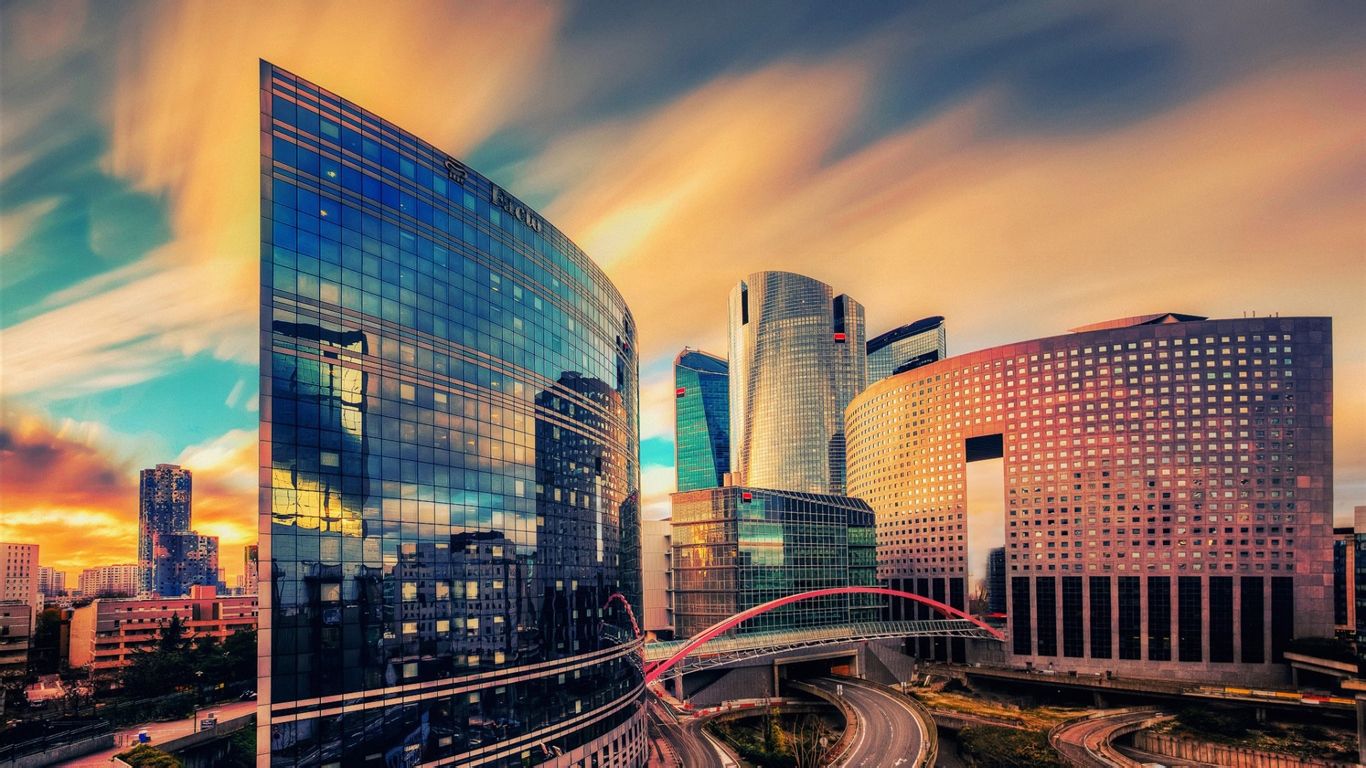 我们的团队都是精英组成，高大上作品客户满意就是我们技术实力的最好证明.
专人负责维护和技术支持等，第一时间响应，快速帮助客户解决问题.
我们以优惠的价格制作高质量的作品，为客户节约运营成本，并且提供更多附带服务。
5000万
发展目标
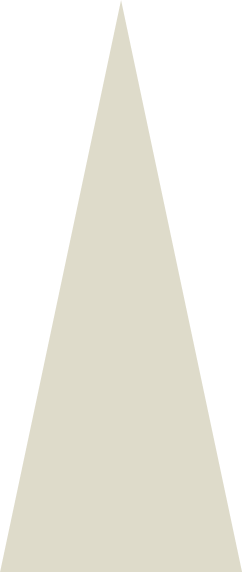 500万
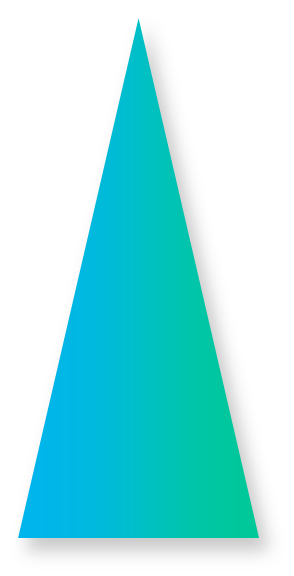 450万
80万
60万
30万
20万
2015
2016
2014
2017
2018
2020
2030
实施计划
了解客户意向需求
提交整体方案
方案确定、签订合约、支付预付费用
前端设计制作、后端程序开发、功能测试
交付使用、支付尾款、后续技术服务
第一阶段
第二阶段
第三阶段
第四阶段
第五阶段
结束语
奋斗永不止步
日益突飞猛进的互联网，无所不能，我们一直在努力探索，寻找最好的技术和最佳的服务提供给您们；一直不断挖掘精英人才参与，建设强大的核心团队，一直以专业、品质、优质为宗旨；您们的满意使我们最大的骄傲，期待与您们合作和携手并进，共建互联网的美好明天。
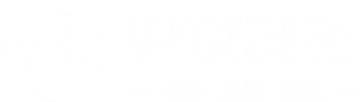 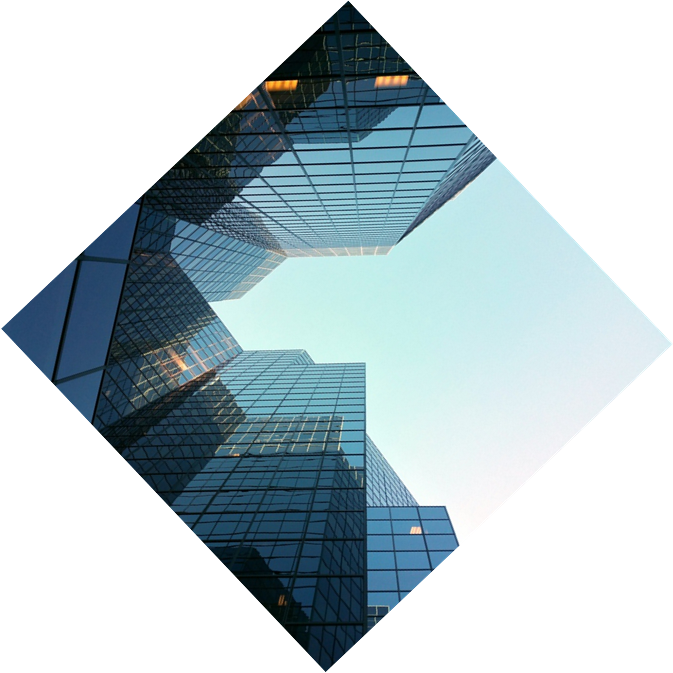 谢谢聆听
THANKS
欢迎与您合作愉快!共同携手走进未来
欢迎扫码关注我们
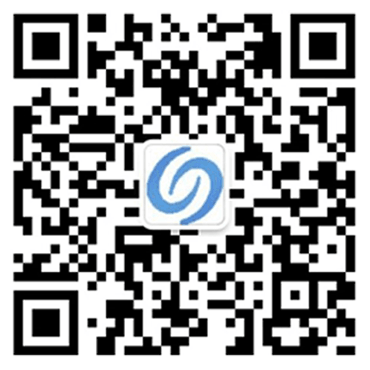